Estándares de Catalogación de Objetos Culturales
Aplicación de nuevas tecnologías en la conservación y análisis del patrimonio cultural
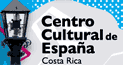 ¿Porqué usar estándares?
International Organization for Standardization (ISO)
“Un conjunto de reglas, condiciones o requerimientos en relación a definiciones de términos, clasificación de componentes, especificación de materiales, operaciones o componentes, o métodos de medida cualitativos y cuantitativos en la descripción de productos, sistemas, servicios o prácticas"
La nueva era de la información exige estándares:
Equivalencia: anchos de carretera / raíles.
Independencia entre datos y visualización.
Continua actualización de los sistemas.
Intercambio de información.
Una solución: los Metadatos
Metadato: “dato estructurado acerca de otro dato”.
Los metadatos es información descriptiva acerca de un objeto o recurso (ya sea físico, o electrónico). 
No es un concepto totalmente nuevo. Habitual en cualquier colección organizada de información.
Por ejemplo: las fichas del catálogo de una biblioteca.
Dublin Core
Dublin Core Metadata Initiative (DCMI) proporciona un conjunto de estándares sencillos para la búsqueda, intercambio y manejo de la información.
Dos versiones: 
Simplificado
Extendido
Simplificado: sistema de 15 definiciones semánticas descriptivas:
Son opcionales.
Se pueden repetir.
Pueden aparecer en cualquier orden.
Dublin Core Simplificado
Principio Uno-a-Uno
Se debe tener en cuenta que el Dublin Core sigue el Principio de Uno-a-Uno: 

En general, los metadatos de Dublin Core describen una manifestación o versión del recurso, más que una identificación de los recursos entre sí. Por ejemplo, una imagen JPEG del cuadro de la Mona Lisa tiene mucho que ver con la pintura original, pero no “es” la pintura original. En este sentido, la imagen digital debe ser descrita en sí misma, haciendo uso del creador de la imagen digital (el fotógrafo) como Creator o Contributor, más que al propio Leonardo. En ese sentido, se genera una relación entre el original y la reproducción digital haciendo uso del metadato adecuado.
CDWA (Categories for the Description of Works of Art)
Describe el contenido de bases de datos sobre arte (obras de arte, arquitectura, grupos y colecciones de obras, etc.). 
Incluye 532 categorías y subcategorías. 
Núcleo (core): subconjunto que representa la información mínima necesaria para identificar y describir una obra.
Resultado de las tareas de catalogación del Getty Institute.
CDWA (Categories for the Description of Works of Art)
Diferencias entre la información a mostrar y aquella cuyo objetivo es la extracción y análisis.
Mostrar: Comprensible por el ser humano y de texto libre.
Análisis: Orientada al procesamiento automático. (Formato restringido)
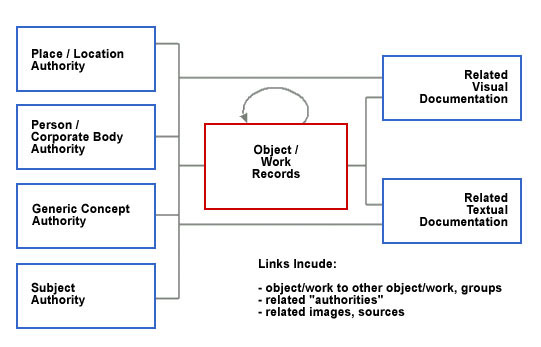 CDWA : Núcleo
CDWA: Ejemplos
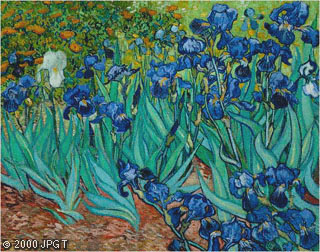 CDWA: Ejemplos
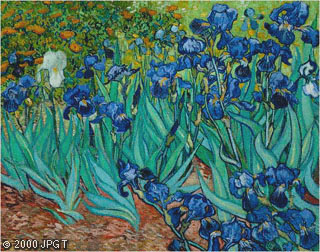 CDWA: Ejemplos
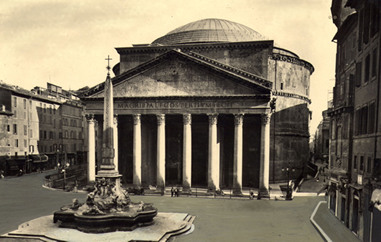 CDWA: Ejemplos
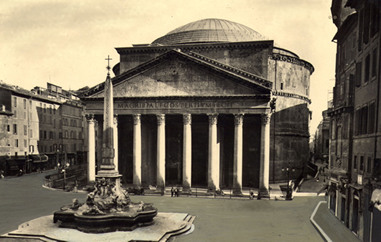 CDWA: Ejemplos
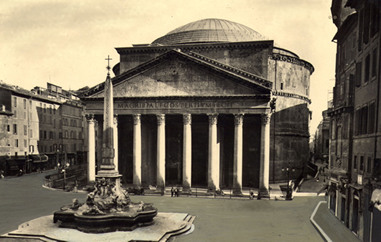 Object-ID
Versión reducida del CDWA.
 Objetivos muy distintos: principalmente, catalogación con fines de control en el comercio ilícito de obras de arte. 
Se está estandarizando entre las distintas agencias internacionales de control de comercio y con fines de catalogación inicial para yacimientos arqueológicos.
A pesar de todo, puede ser un primer paso (de menor complejidad que el CDWA completo) hacia una catalogación exhaustiva de un centro.
VRA Core 4.0
Desarrollado por Visual Resources Association's Data Standards Committee. 
Consta de los metadatos (como los demás vistos hasta ahora) junto con un esquema inicial de la estructura jerárquica de dichos elementos. 
Principio Uno a Muchos: Proporciona una categorización única que abarca las descripciones de los objetos culturales y de las imágenes que los documentan. (Esta es la diferencia principal con otros sistemas como el Dublin-Core).
CCO: Cataloging Cultural Objects
Basado en el CDWA.
Es más un protocolo de aplicación del CDWA y VRA Core 4.0 que un sistema de catalogación independiente.
Objetivo principal: Arte y Arquitectura (pinturas, escultura, grabados, manuscritos, etc.), pero también cubre otros tipos de trabajos culturales, como sitios arqueológicos, objetos funcionales, etc.
¿Cuál usar?
Depende del proyecto concreto al que se aplique.
Existen formas (automáticas) de mapear entre los diversos sistemas de catalogación… y que mantienen “casi” el 100% de la información. Semiautomáticas para que sea el 100%.
Esencial: decidir entre ambos principios: 1-1 o 1-n.
El más general: Dublin Core, pero también el que precisa más adaptación inicial.
CCO y CDWA parecen los más adecuados para obras de arte.